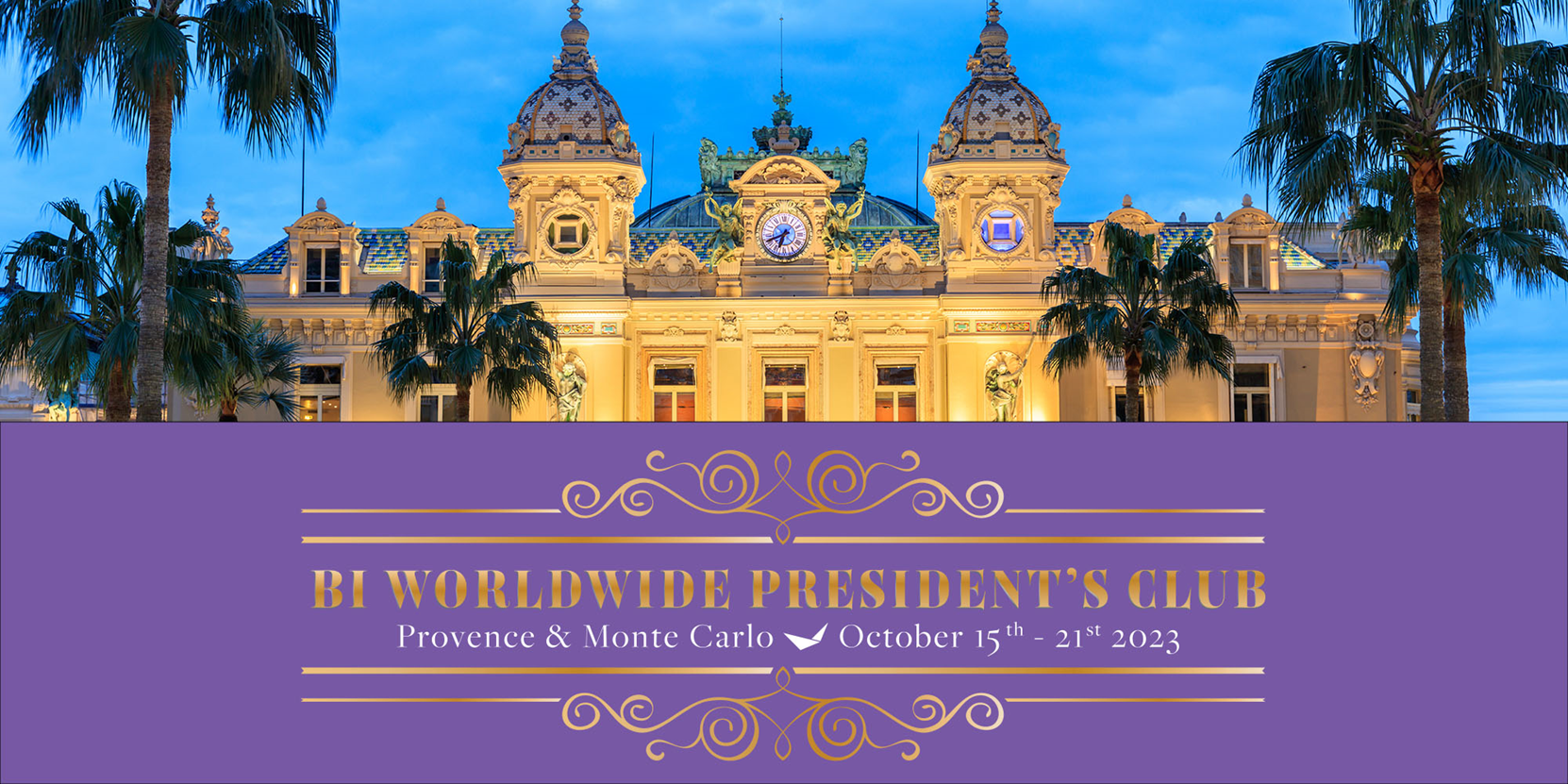 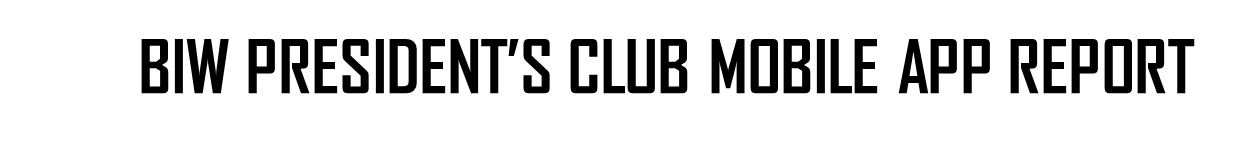 APP METRICS
APP METRICS
Active Users by day:
	Saturday, Oct. 14 – 115
	Sunday, Oct. 15 – 154
	Monday, Oct. 16 – 167
	Tuesday, Oct. 17 – 156
	Wednesday, Oct. 18 – 162
	Thursday, Oct. 19 – 163
	Friday, Oct. 20 – 162
	Saturday, Oct. 21 - 131


226 activity changes in the app
121 conversations with Event Staff in app 
63 conversations in last year's app


Top Sessions:
A Monaco Welcome! – 351 views
A Royal Evening at the Yacht – 311 views
Chateau St. Roseline Dinner – 304 views
Mediterranean Catamaran Sail – 176 views
Most active pages:

Departure Information – 387 interactions
Activity Information  – 382 interactions
Dine Around/Activity Changing – 291 interactions
Provence to Monte Carlo Transfer – 282 interactions



Event Feed
268 posts
185 photos
6 videos
66 unique participants posting
73 comments
1,681 “likes”
**Interactions = “tapping” on a content item in the app
*Metrics are based on the activity in the app during the event dates
PUSH MESSAGE READS
PUSH MESSAGE READS
PUSH MESSAGE READS
PUSH MESSAGE READS
PUSH MESSAGE READS